作品を作るコツ（２）
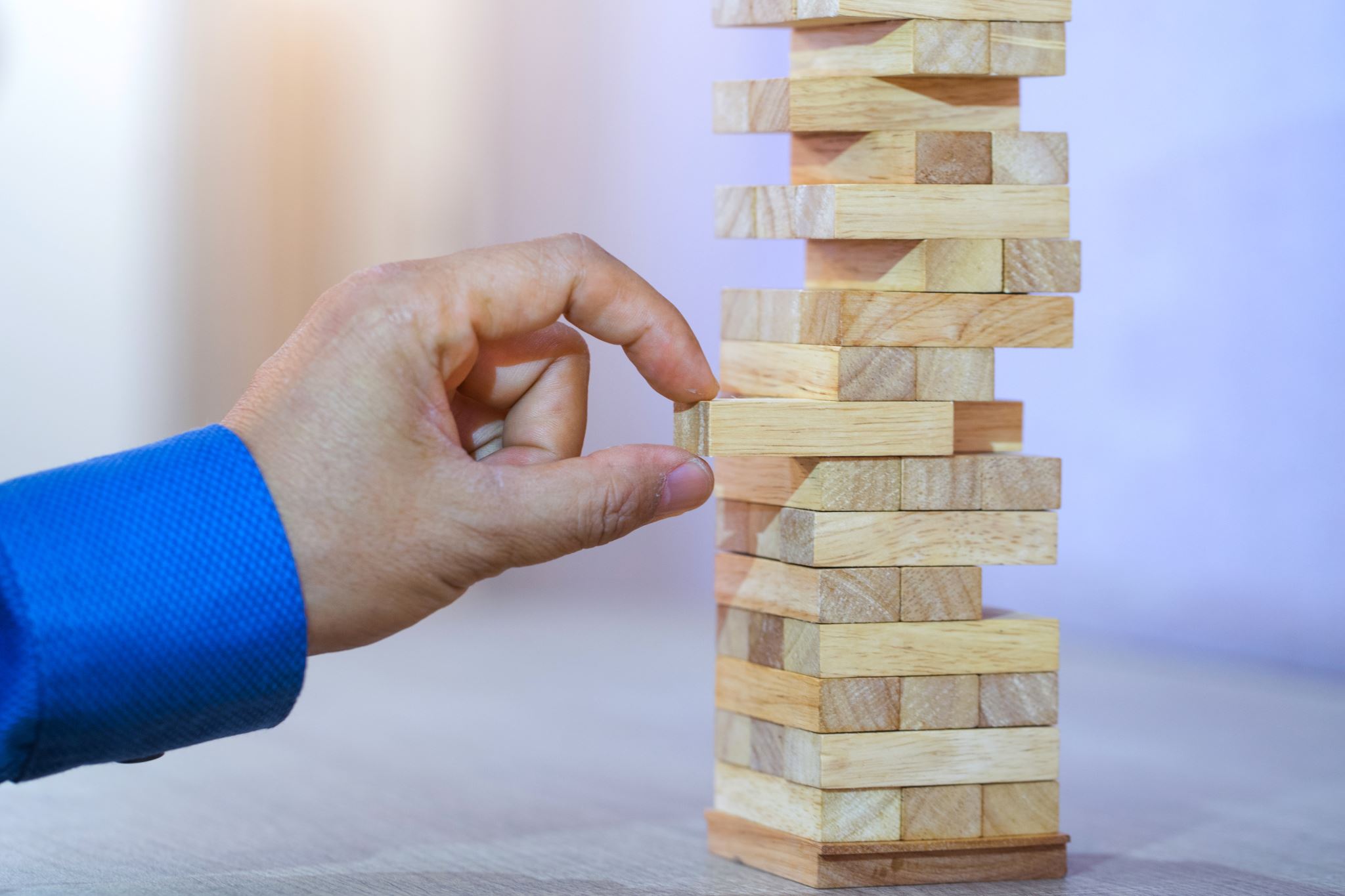 作品を作るには、積み木のように一つ一つ積み上げて！
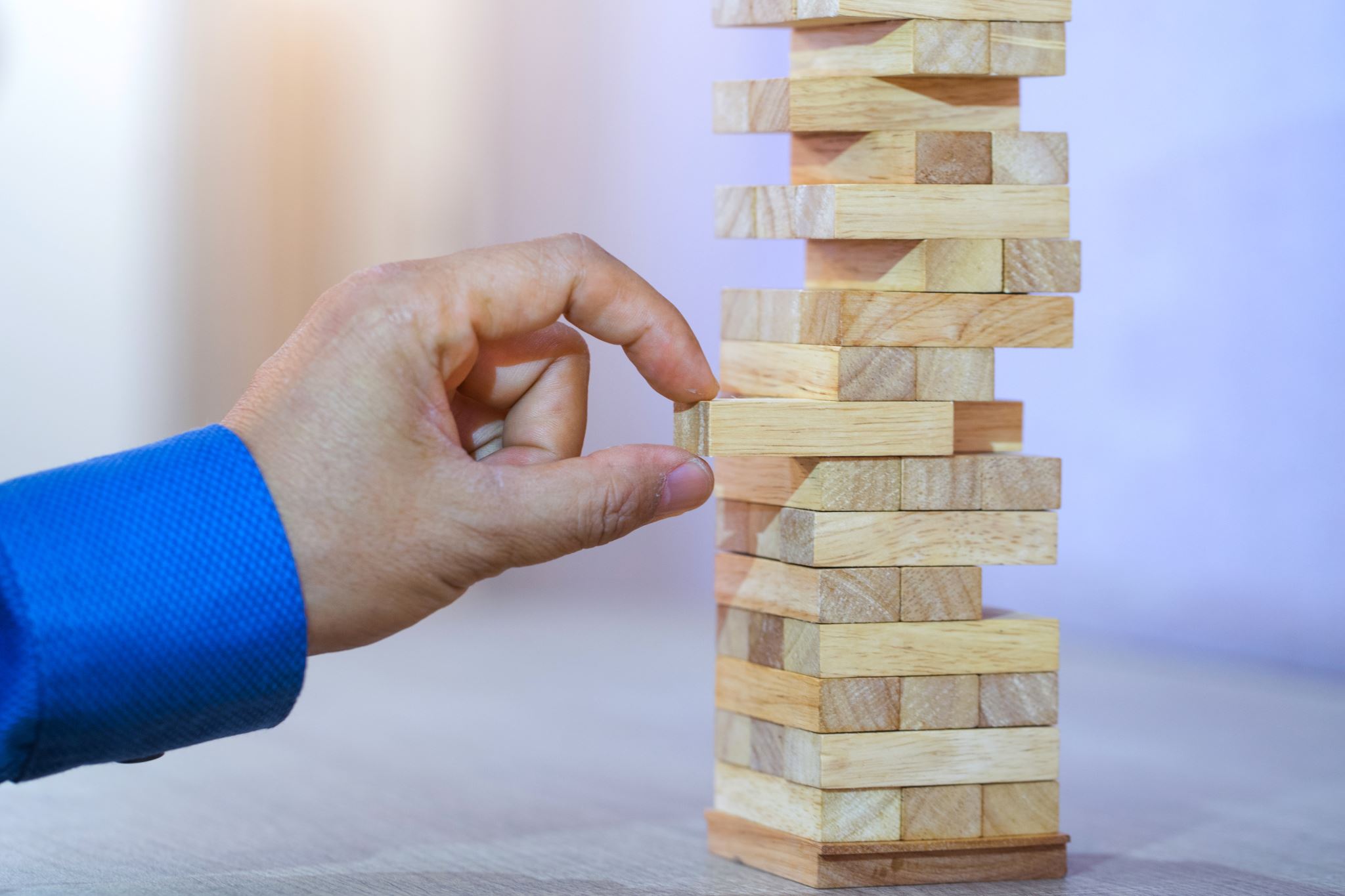 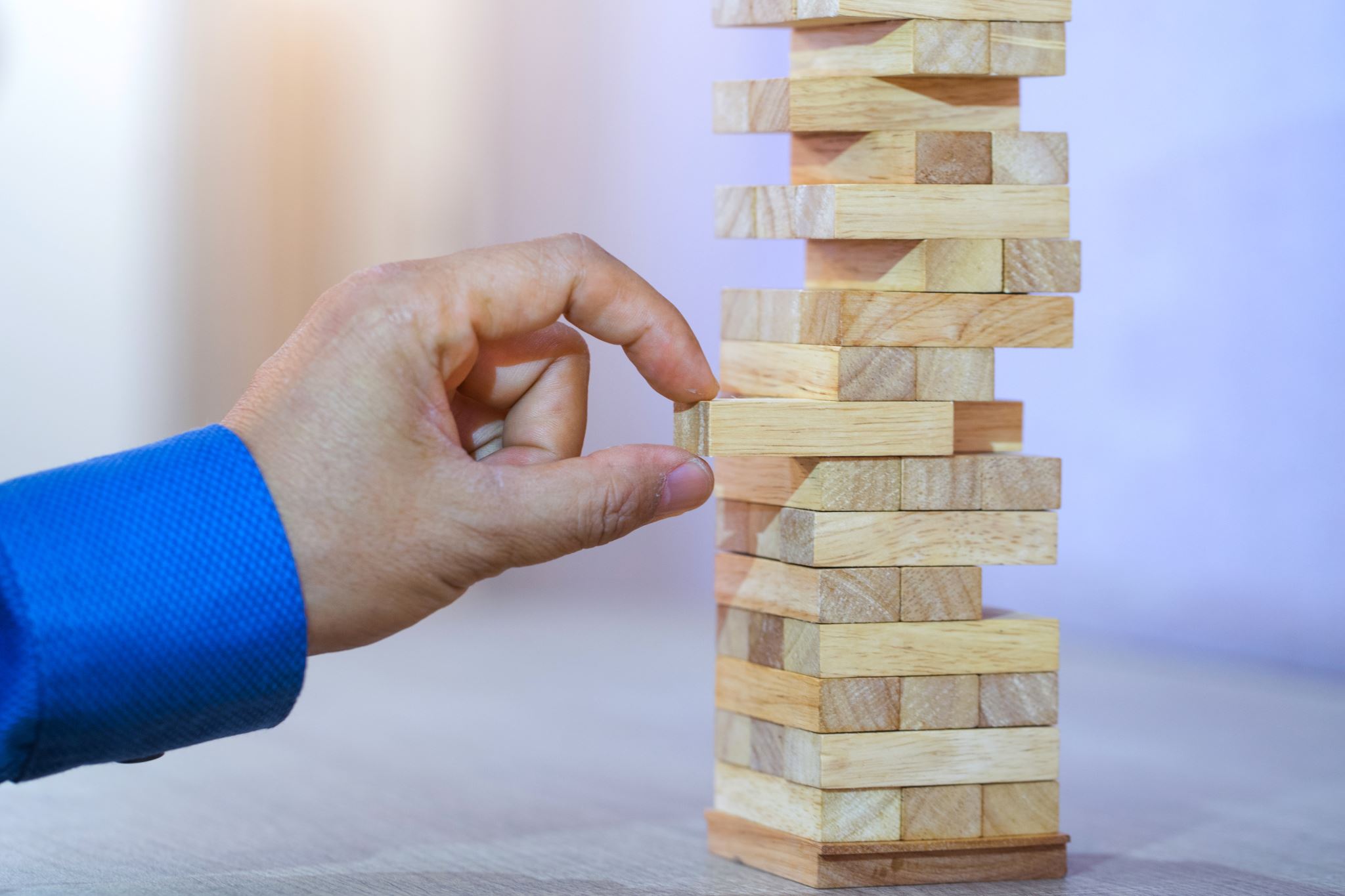 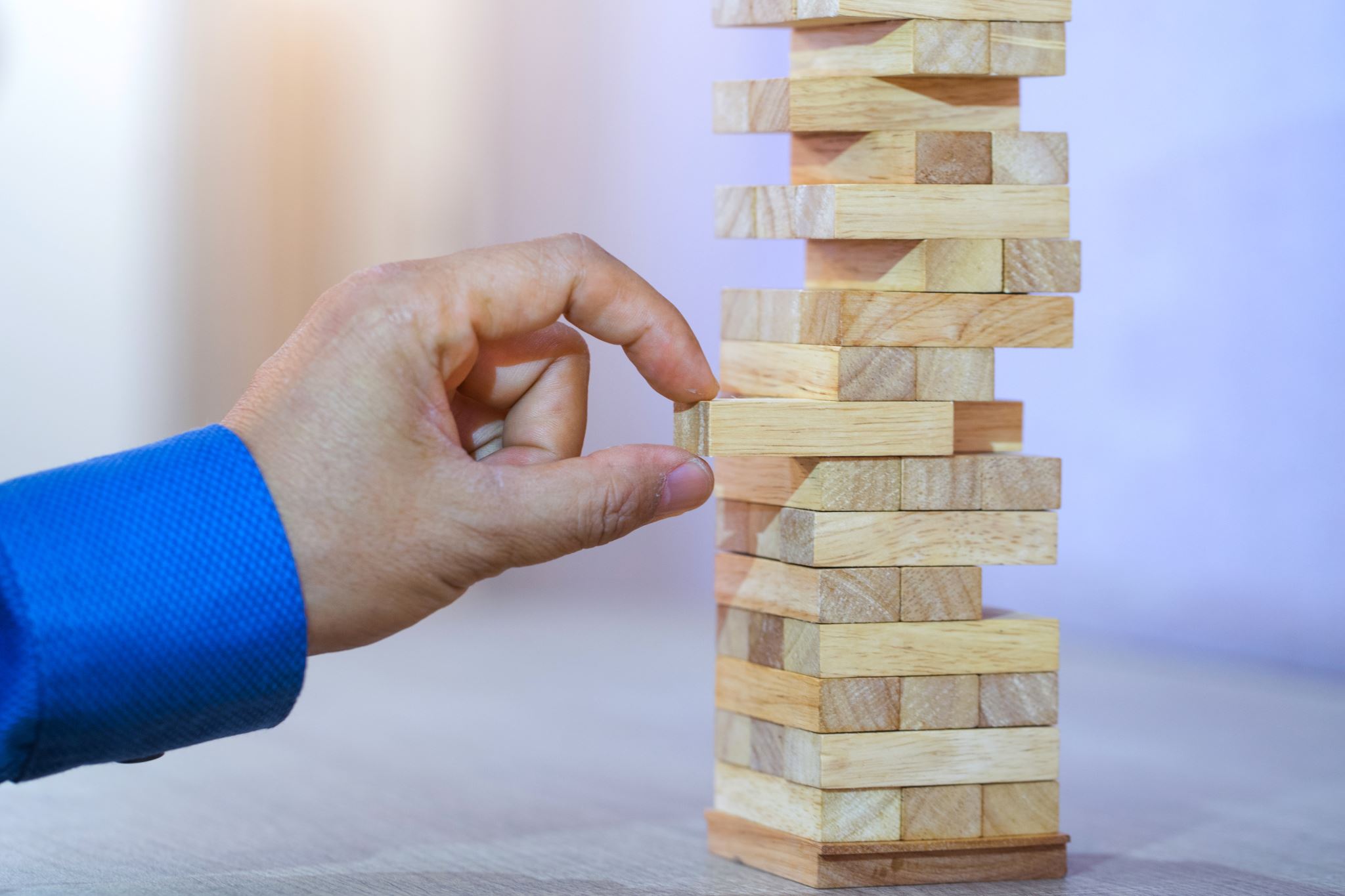